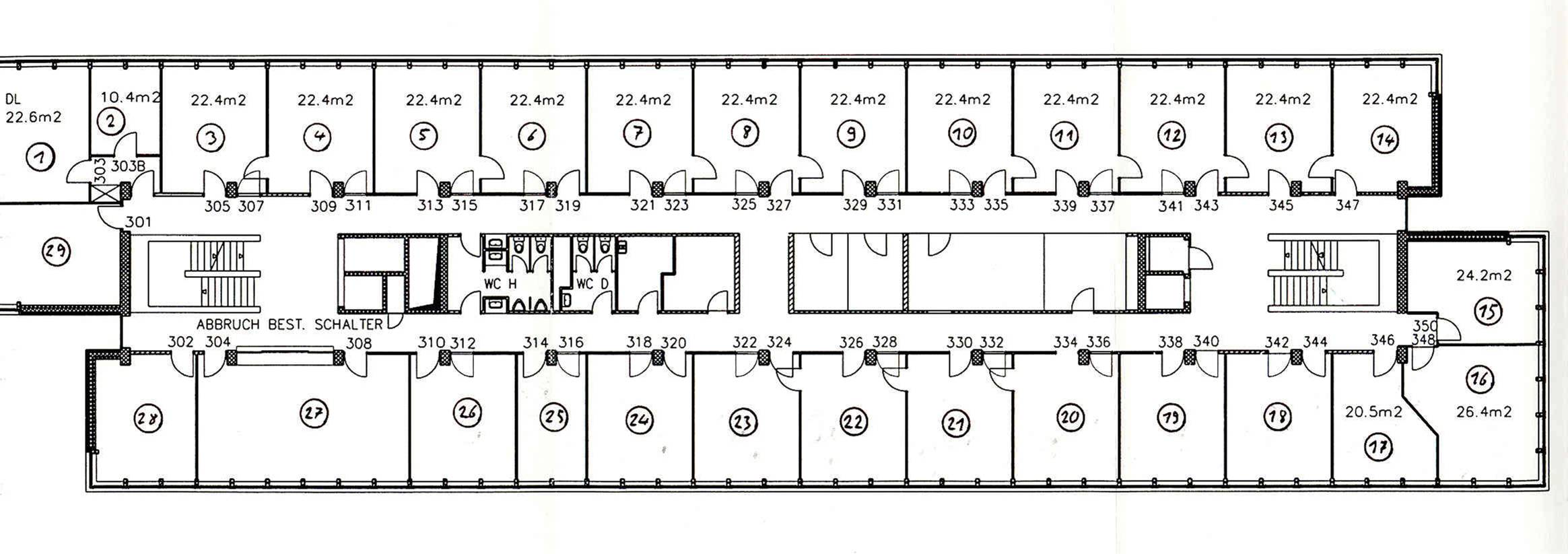 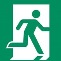 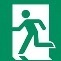 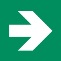 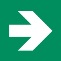 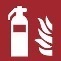 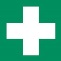 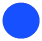 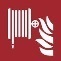 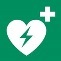 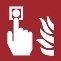 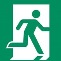 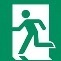 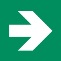 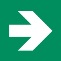 BEISPIEL
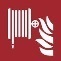 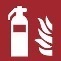 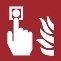 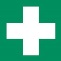 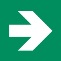 Erste Hilfe
Fluchtrichtung
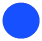 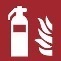 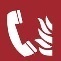 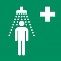 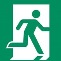 Fluchtweg / Ausgang
Feuerlöscher
Notruftelefon
Standort
Notdusche
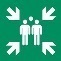 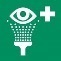 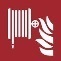 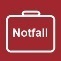 Augendusche
Sammelplatz
Löschposten
Notfallkoffer
Fluchtkorridor
Fluchttreppe
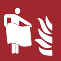 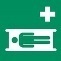 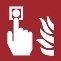 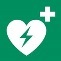 Krankentrage
Handtaster
Defibrillator
Löschdecke
Ort, Strasse Nr, Betrieb, Stockwerk
Datum / Ersteller
Legende zum anpassen
Standort
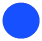 Gemeindesaal
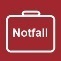 Notfallkoffer
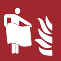 Löschdecke
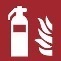 Feuerlöscher
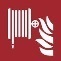 Löschposten
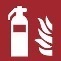 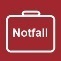 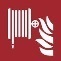 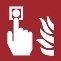 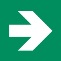 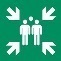 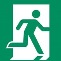 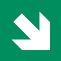 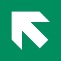 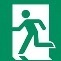 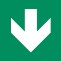 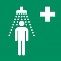 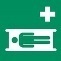 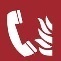 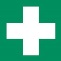 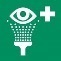 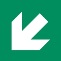 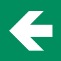 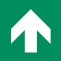 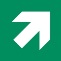 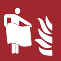 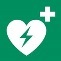 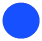 Gemeindesaal
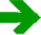 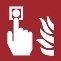 Handtaster
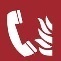 Notruftelefon
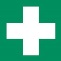 Erste Hilfe
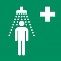 Notdusche
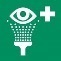 Augendusche
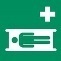 Krankentrage
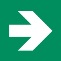 Fluchtrichtung
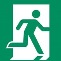 Fluchtweg / Ausgang
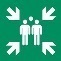 Sammelplatz
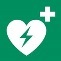 Defibrillator
Horizontaler Fluchtweg
Horizontaler Fluchtweg
Horizontaler Fluchtweg
Vertikaler Fluchtweg
Vertikaler Fluchtweg
Vertikaler Fluchtweg
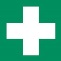 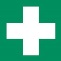 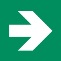 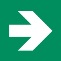 Erste Hilfe
Erste Hilfe
Fluchtrichtung
Fluchtrichtung
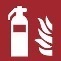 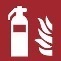 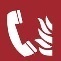 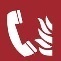 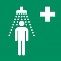 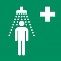 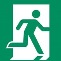 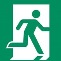 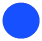 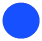 Fluchtweg / Ausgang
Fluchtweg / Ausgang
Feuerlöscher
Feuerlöscher
Notruftelefon
Notruftelefon
Standort
Standort
Notdusche
Notdusche
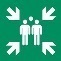 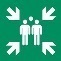 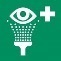 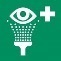 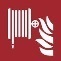 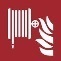 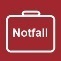 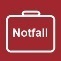 Augendusche
Augendusche
Sammelplatz
Sammelplatz
Löschposten
Löschposten
Notfallkoffer
Notfallkoffer
Ort, Strasse Nr, Betrieb, Stockwerk
Datum / Ersteller
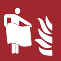 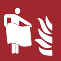 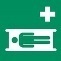 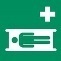 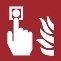 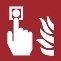 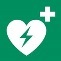 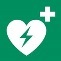 Krankentrage
Krankentrage
Handtaster
Handtaster
Defibrillator
Defibrillator
Löschdecke
Löschdecke
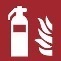 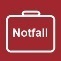 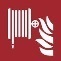 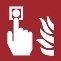 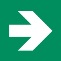 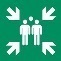 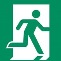 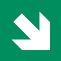 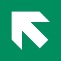 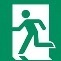 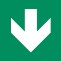 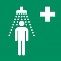 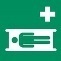 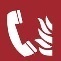 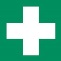 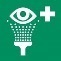 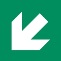 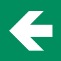 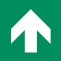 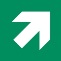 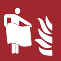 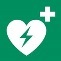 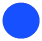 Gemeindesaal
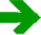